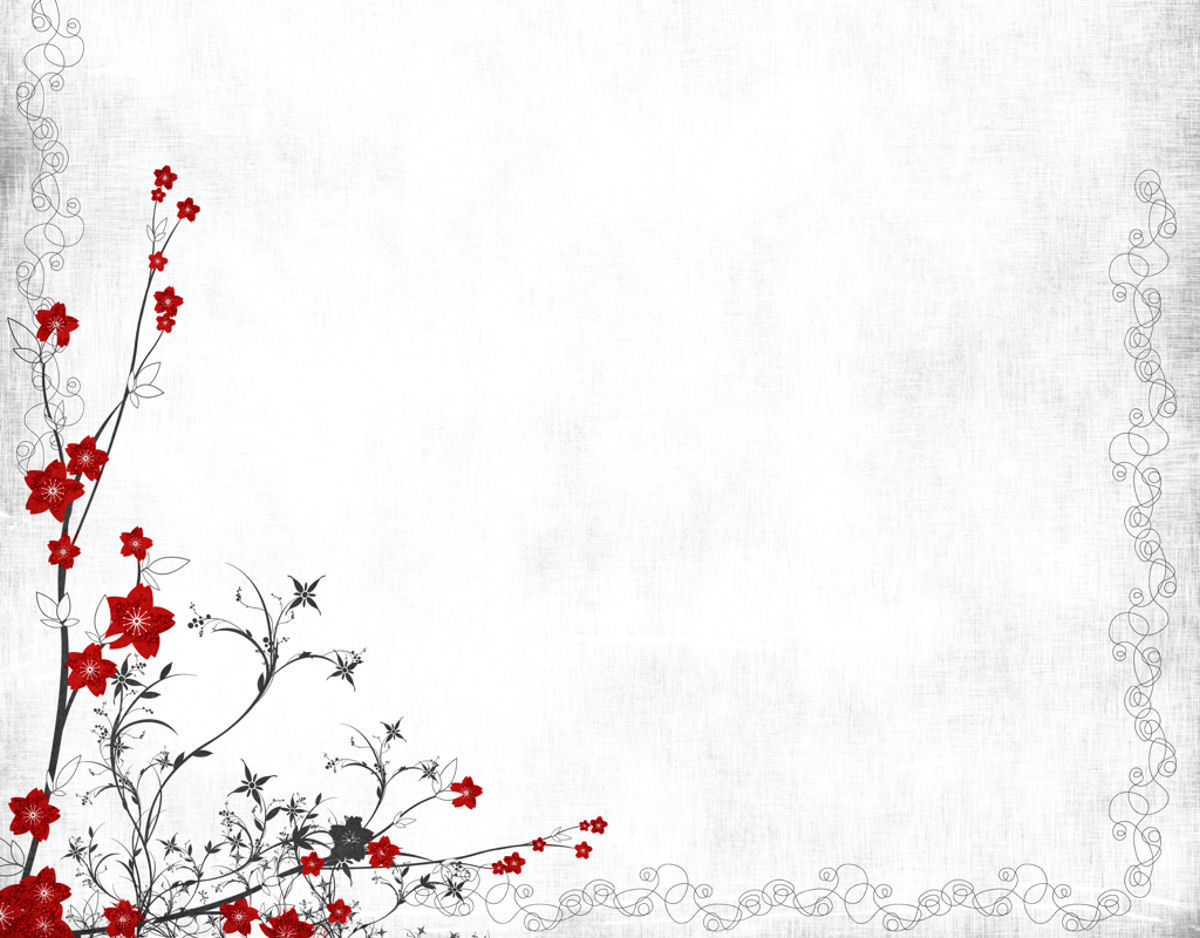 TIẾT 76: THỰC HÀNH TIẾNG VIỆT
I. Thế nào là thành ngữ? 
1. Ví dụ: 
Nước non lận đận một mình
Thân cò lên thác xuống ghềnh bấy nay
a. Có thể thay một vài từ trong cụm từ in đậm bằng những từ khác được không? Có thể chêm xen một vài từ khác vào cụm từ in đậm được không? Có thể thay đổi vị trí của các từ trong cụm từ in đậm được không?  
b. Từ những nhận xét trên, em rút ra nhận xét gì về đặc điểm cấu tạo của cụm từ in đậm?
1. Ví dụ: 
Nước non lận đận một mình
Thân cò lên thác xuống ghềnh bấy nay
a. Cụm từ lên thác xuống ghềnh: 
+ Thay thế: lên rừng xuống ghềnh, lên núi xuống ghềnh, lên thác xuống biển,…
+ Chêm xen: lên trên thác, xuống dưới ghềnh; lên thác và xuống ghềnh; lên thác rồi xuống ghềnh,…
+ Thay đổi vị trí: lên xuống thác ghềnh, xuống ghềnh lên thác,…
- Khi thực hiện việc thay đổi các thao tác thay thế, chêm xen, thay đổi vị trí thì ý nghĩa của cụm từ bị thay đổi. Nghĩa của từ không còn chặt chẽ. 
+ Về hình thức: Cụm từ ban đầu trở nên dài dòng hơn, phá vỡ tính nhạc điệu, vần điệu của cụm từ.
=> Không thể thay thế, chêm xen hoặc thay đổi vị trí trong cụm từ.
1. Ví dụ: 
Nước non lận đận một mình
Thân cò lên thác xuống ghềnh bấy nay
b. Cụm từ lên thác xuống ghềnh có cấu tạo cố định, chặt chẽ, các từ liên kết thành một khối và có ý nghĩa hoàn chỉnh, được sử dụng như một từ. 
=> Cấu tạo của thành ngữ
I. Thế nào là thành ngữ? 
1. Ví dụ: 
Nước non lận đận một mình
Thân cò lên thác xuống ghềnh bấy nay
c. Cụm từ lên thác xuống ghềnh có nghĩa là gì? Tại sao lại nói lên thác xuống ghềnh?
- Nghĩa đen: 
+ Lên, xuống: Từ chỉ hoạt động di chuyển có hướng trái ngược nhau. 
+ Thác, ghềnh: Chỗ dòng nước chảy khác thường, gây khó khăn cho người đi lại.
=> Sự di chuyển ở địa hình nguy hiểm, khó khăn. 
- Nghĩa bóng: Ẩn dụ cho cuộc đời khó khăn, gian nan, vất vả
=> Chỉ cuộc sống đầy khó khăn, vất vả, khổ cực của người nông dân, lao động xưa.
=> Nghĩa của cụm từ cần được hiểu theo cả nghĩa hàm ẩn, thông qua phương thức chuyển nghĩa qua hình thức ẩn dụ.
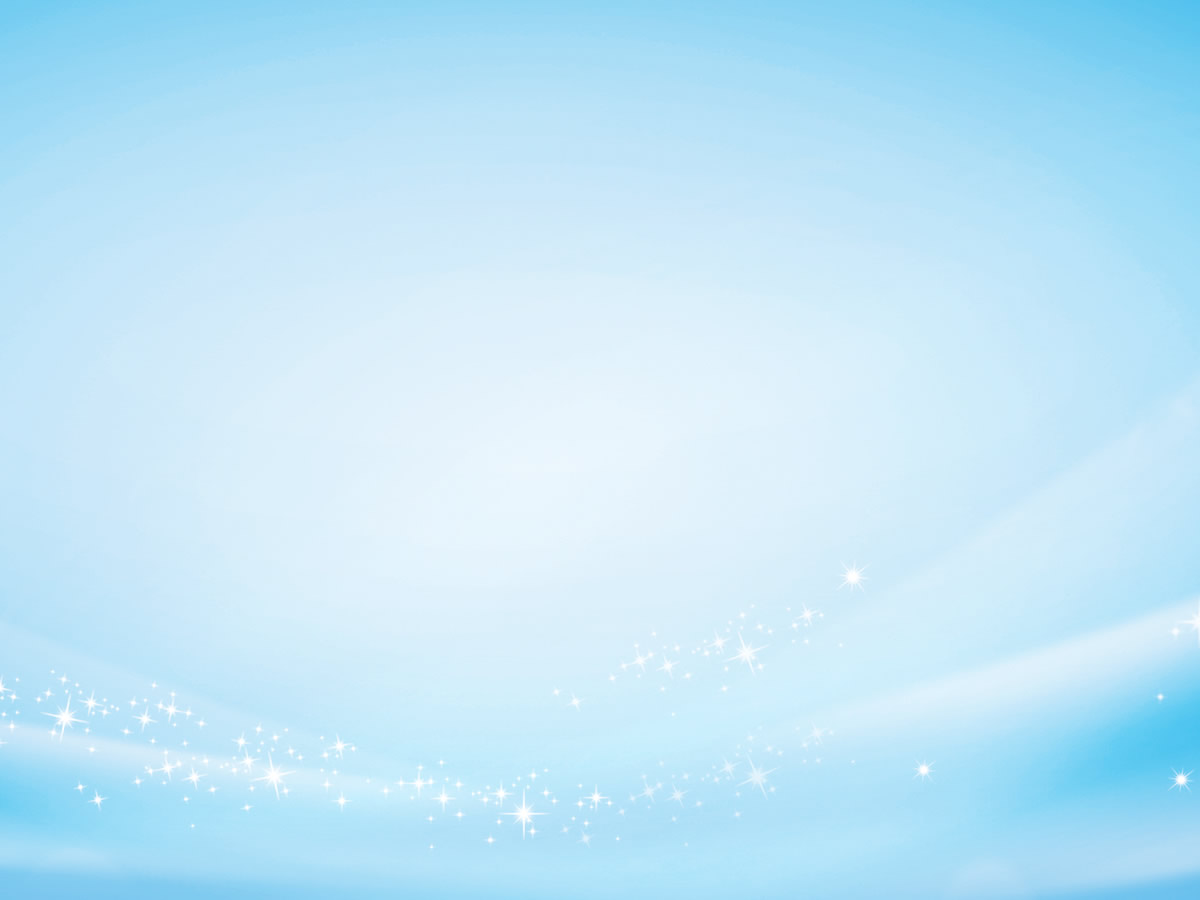 Bài tập 1: Chỉ ra và giải nghĩa thành ngữ trong các câu sau
a. Tất cả những cái đó cám dỗ tôi hơn là qui tắc về phân từ; nhưng tôi cưỡng lại được, và ba chân bốn cẳng chạy đến trường.
ba chân bốn cẳng
Thành ngữ
→ (đi/chạy) Hành động di chuyển hết sức nhanh chóng và vội vã
b. Lại có khi tôi cảm thấy mình dũng mãnh đến nỗi dù có phải chuyển núi dời sông tôi cũng sẵn sàng.
chuyển núi dời sông
thành ngữ
→ chỉ việc khó khăn hơn mức bình thường.
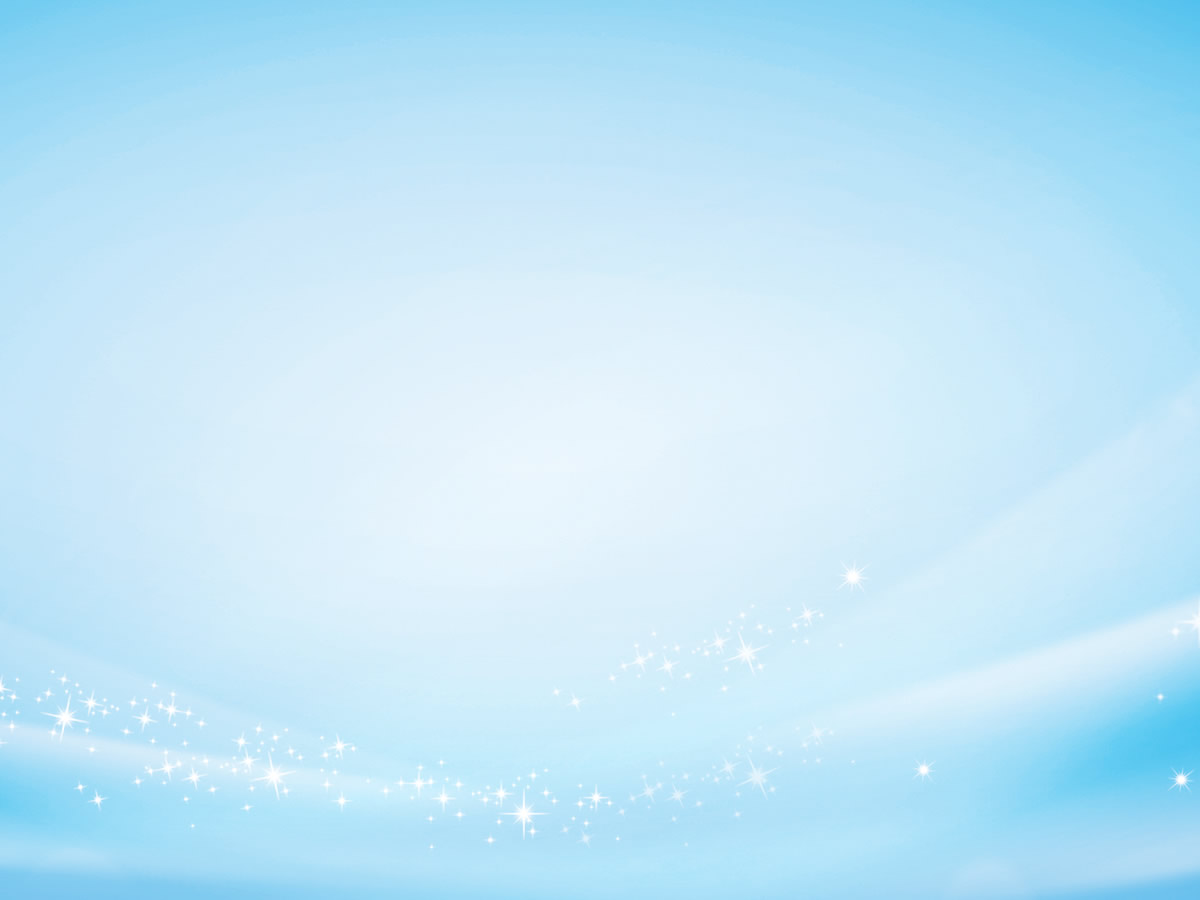 Bài tập 2: Thử thay thành ngữ (in đậm) trong các câu sau bằng từ ngữ có ý nghĩa tương đương, rồi rút ra nhận xét
a. Thành có bao nhiêu gỗ hỏng bỏ hết và bao nhiêu vốn liếng đi đời nhà ma sạch. 
(Đẽo cày giữa đường)
→  Từ ngữ có ý nghĩa tương đương với thành ngữ (in đậm): đều mất, đi đời, không còn gì …
b. Giờ đây công chúa là một chị phụ bếp, thôi thì thượng vàng hạ cám việc gì cũng phải làm.
(Vua chích choè)
→ Từ ngữ có ý nghĩa tương đương với thành ngữ (in đậm): (việc) nặng hay nhẹ có đủ cả
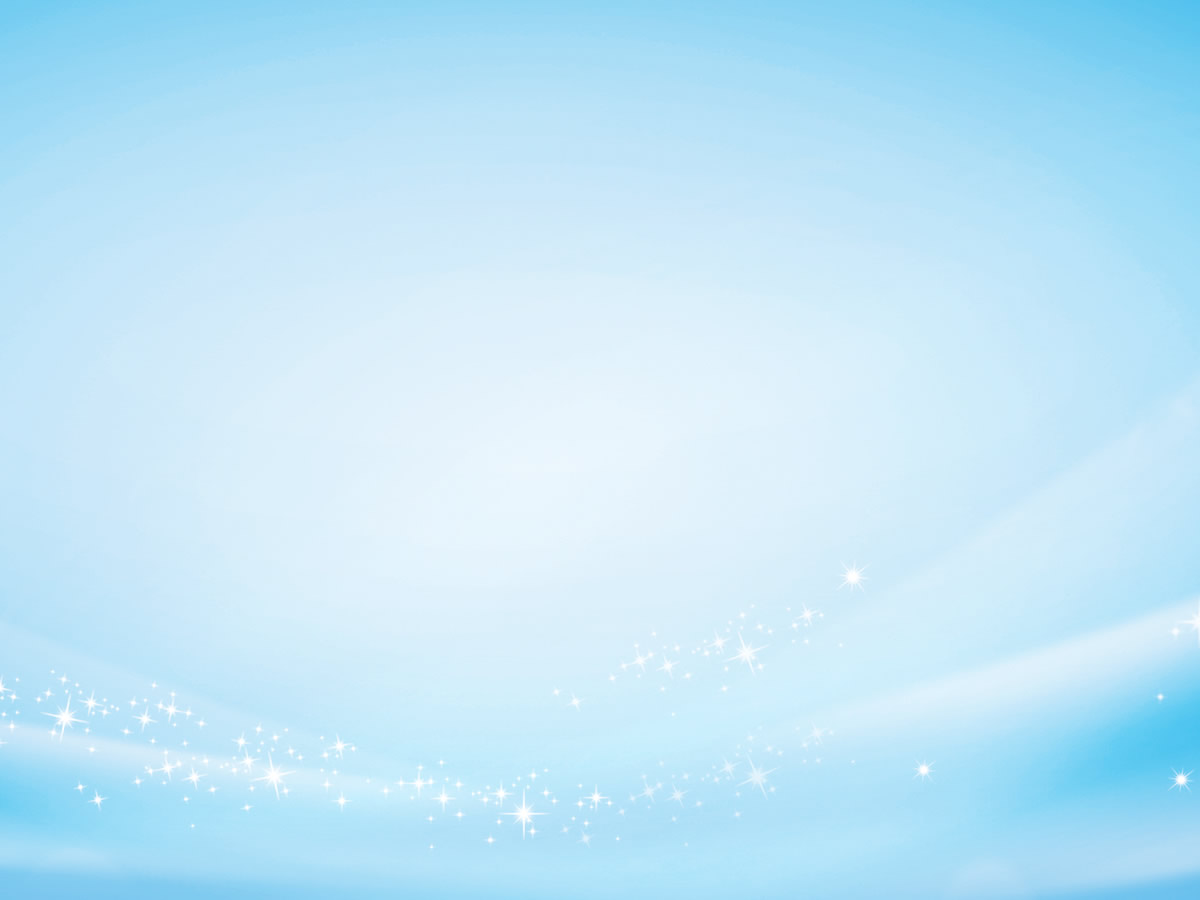 Bài tập 2: Thử thay thành ngữ (in đậm) trong các câu sau bằng từ ngữ có ý nghĩa tương đương, rồi rút ra nhận xét
Nhận xét: Sử dụng thành ngữ sẽ giúp việc diễn đạt nghĩa trong câu trở nên súc tích, gợi nhiều liên tưởng và gây ấn tượng hơn.
Bài tập 3: Nhận xét về việc sử dụng thành ngữ đẽo cày giữa đường ở hai trường hợp sau:
a. Anh làm việc này chắc nhiều người góp cho những ý kiến hay. Khác gì đẽo cày giữa đường.
b. Chín người mười ý, tôi biết nghe theo ai bây giờ? Thật là đẽo cày giữa đường.
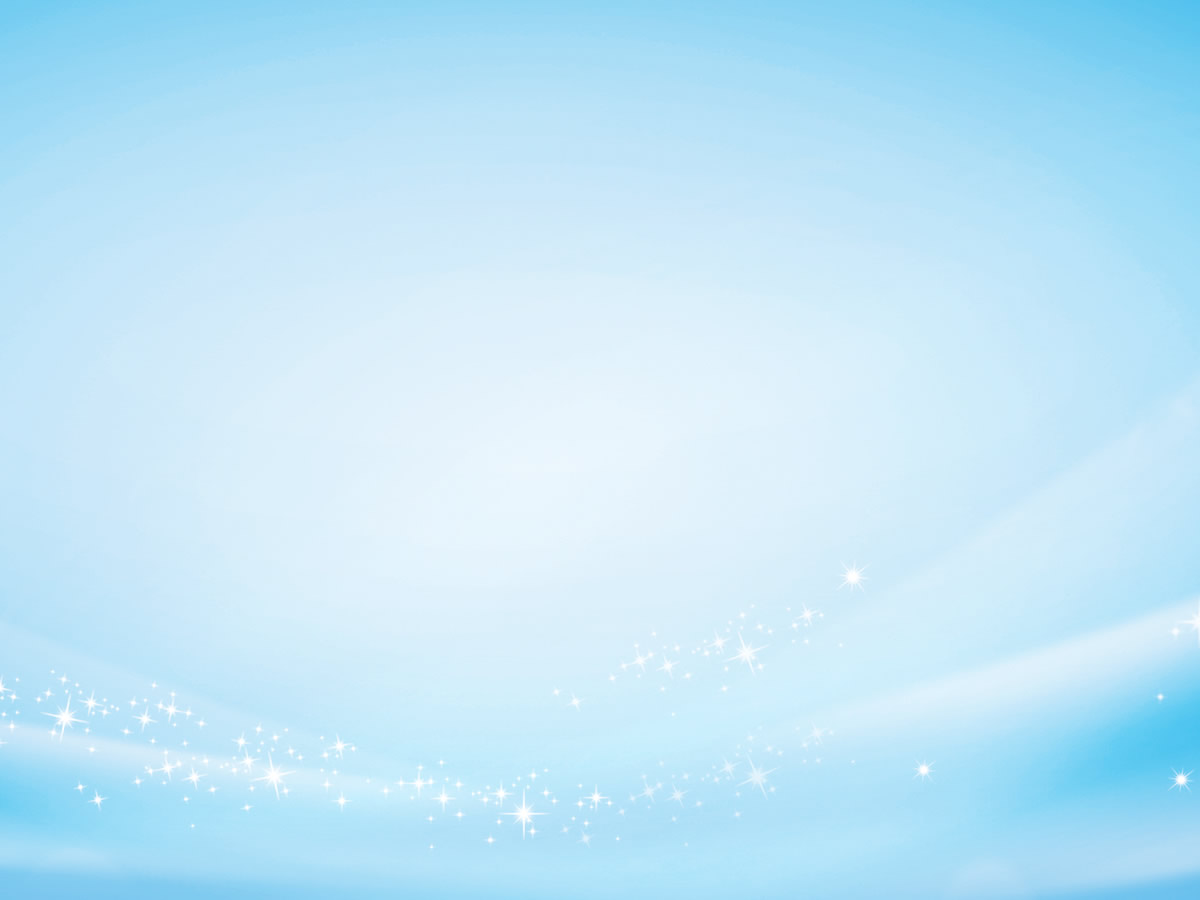 Bài tập 3: Nhận xét về việc sử dụng thành ngữ đẽo cày giữa đường ở hai trường hợp sau:
a. Anh làm việc này chắc nhiều người góp cho những ý kiến hay. Khác gì đẽo cày giữa đường.
→ Nội dung của câu trước với câu sau thiếu lôgic (không hợp lí), gây khó hiểu.
b. Chín người mười ý, tôi biết nghe theo ai bây giờ? Thật là đẽo cày giữa đường.
→ Nội dung ở câu sau liên quan chặt chẽ với nội dung của câu đứng trước, biểu đạt được điều muốn nói một cách súc tích, gây ấn tượng.
Nhận xét: Muốn sử dụng thành ngữ có hiệu quả, biểu đạt được điều muốn nói một cách bóng bẩy, ngắn gọn, … thì người dùng cần hiểu đúng nghĩa của thành ngữ đó.
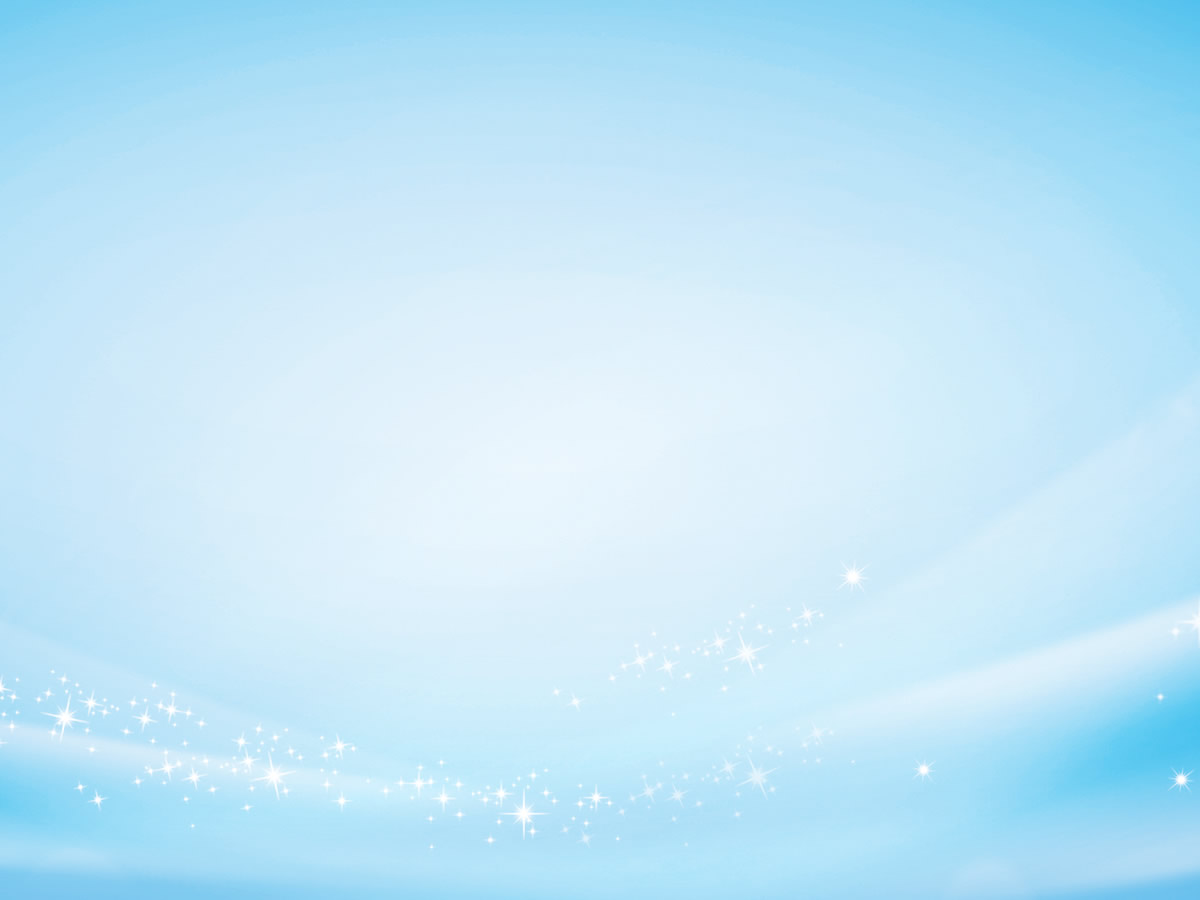 Bài tập 4: Đặt câu có sử dụng thành ngữ (đã cho/sgk 11)
a. Học một biết mười
→ Lan là một cô bé thông minh, “học một biết mười”.
b. Học hay, cày biết
→ Nam là người “học hay, cày biết” thật đáng ngưỡng mộ.
c. Mở mày mở mặt
→ Tôi cố gắng thi đậu đại học để cha mẹ được “mở mày mở mặt” với người ta.
d. Mở cờ trong bụng
→ Tôi vui như “mở cờ trong bụng” khi nhìn thấy tên mình đứng đầu trong kì thi học sinh giỏi cấp thành phố.